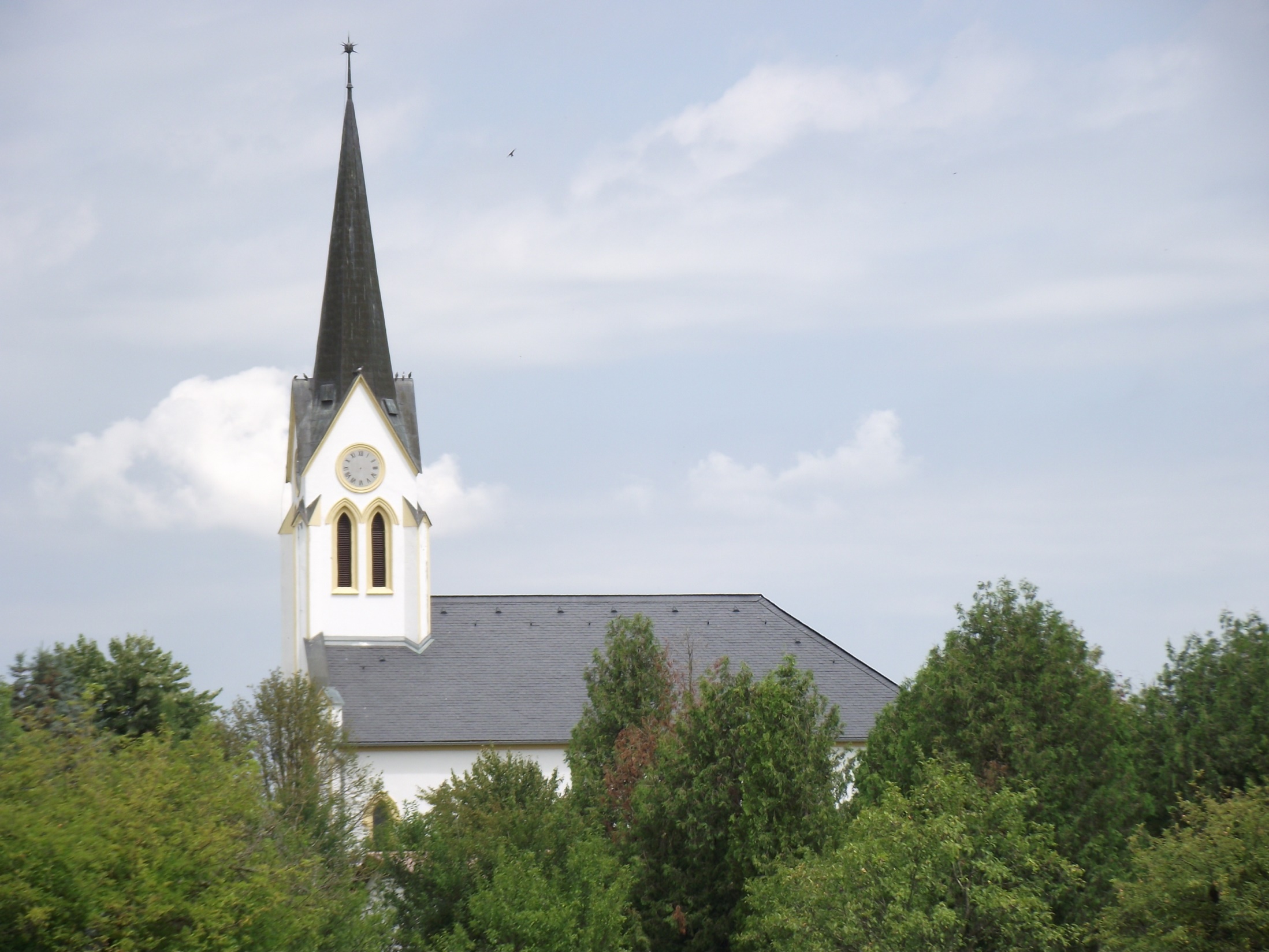 Hajnalcsillag Hittantábor
Kerkafalva
2018.07.2-6
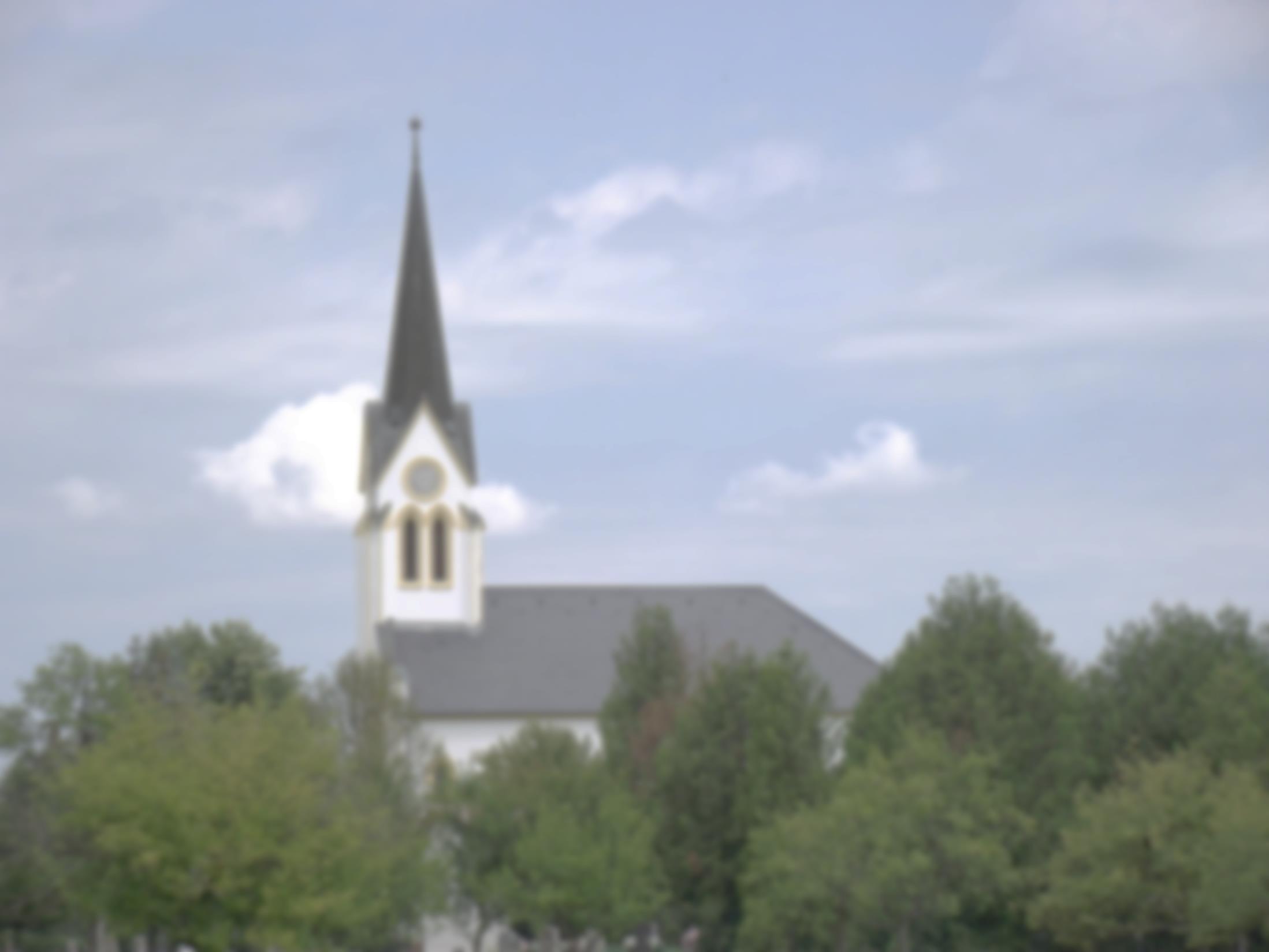 Lovaglás reggelente
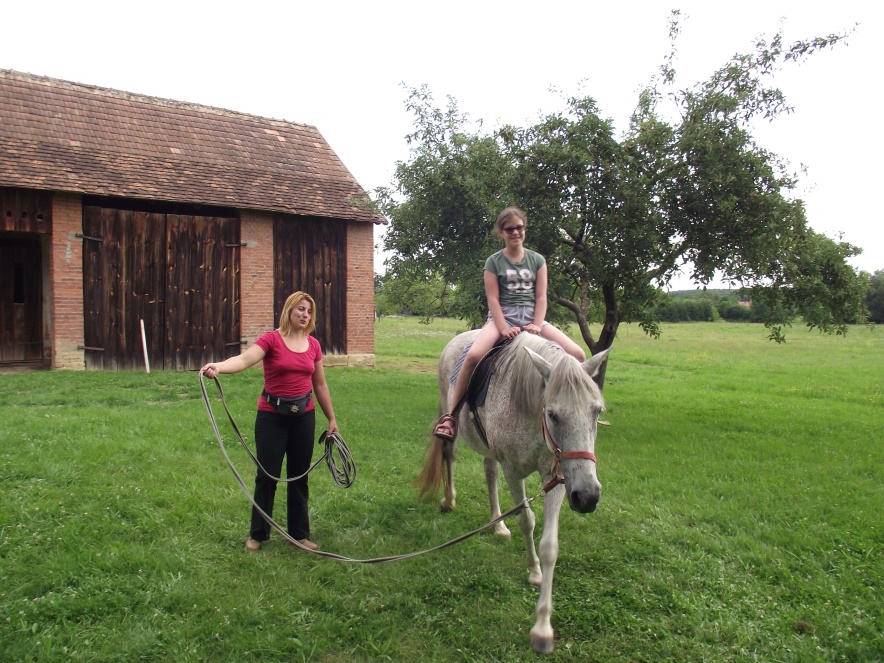 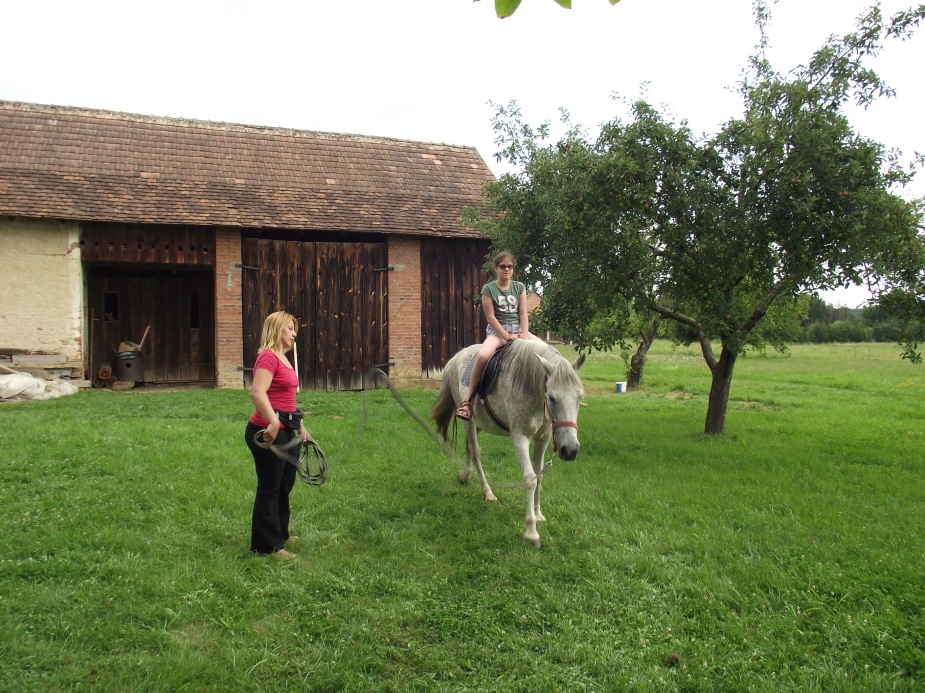 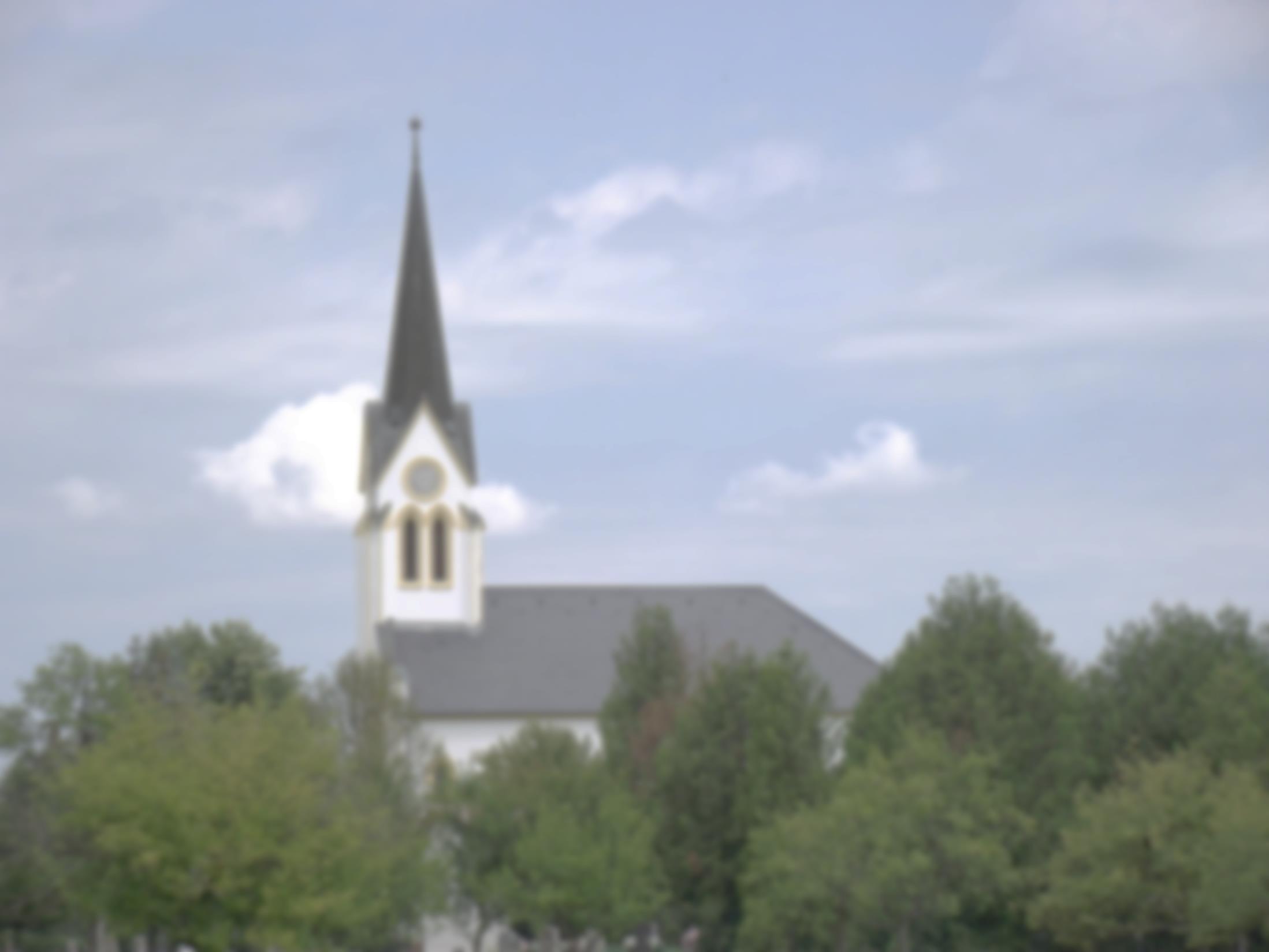 Csoportfoglalkozások délelőttönként
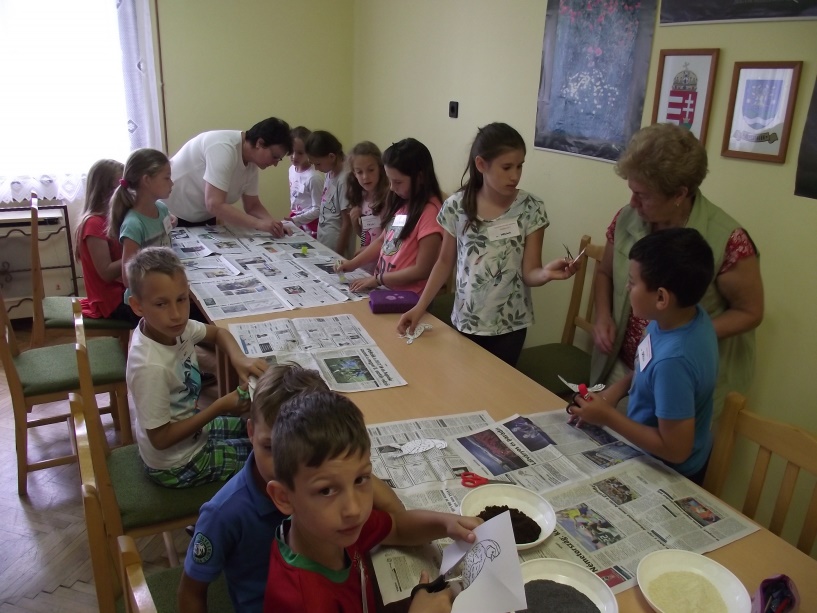 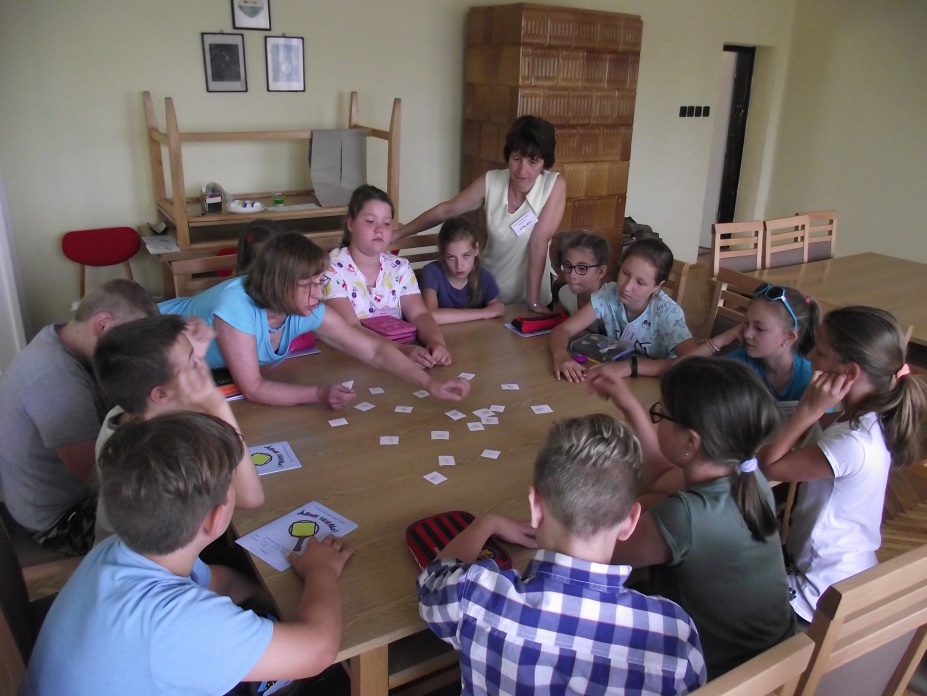 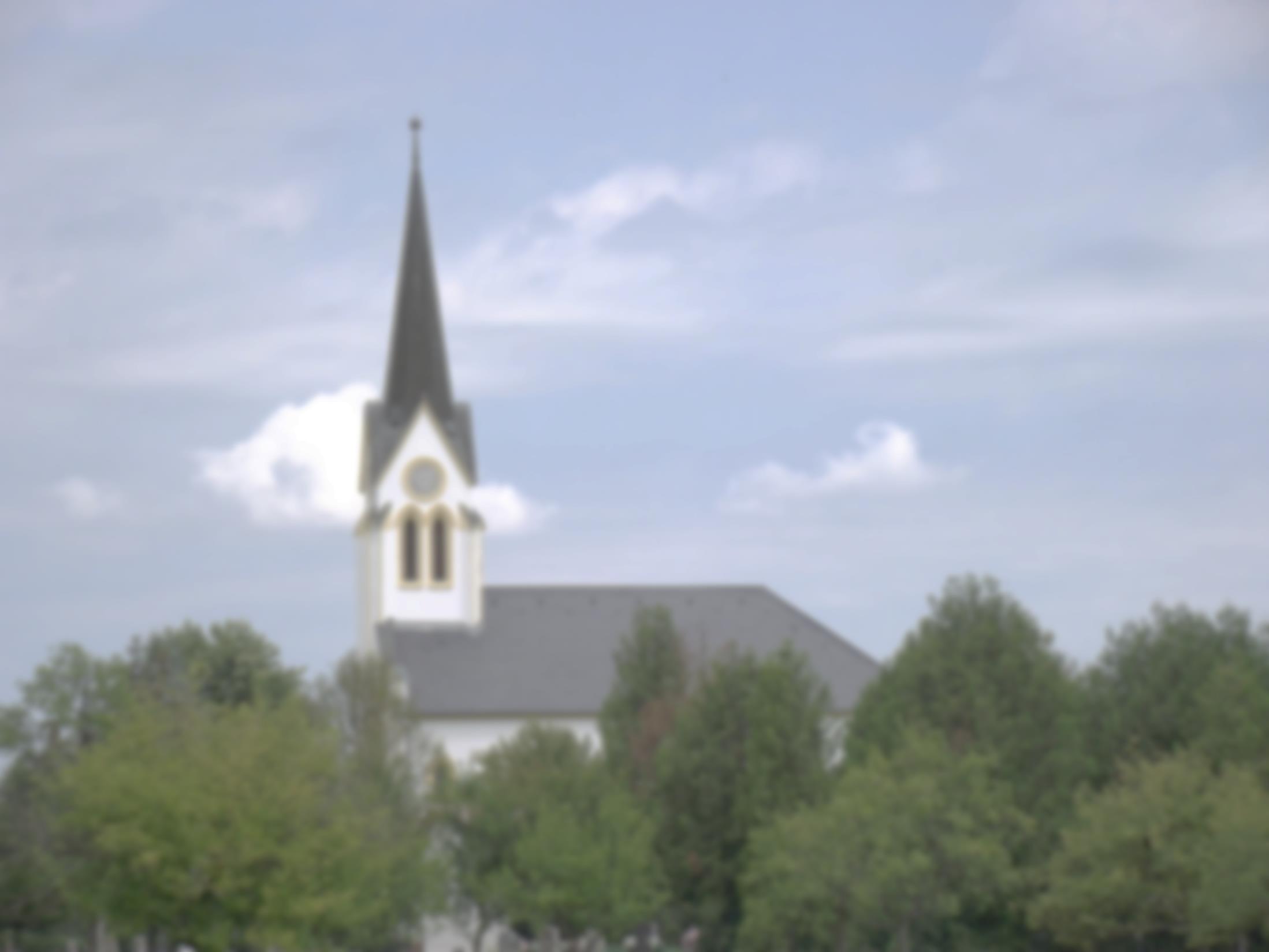 Szórakoztató ügyességi versenyek
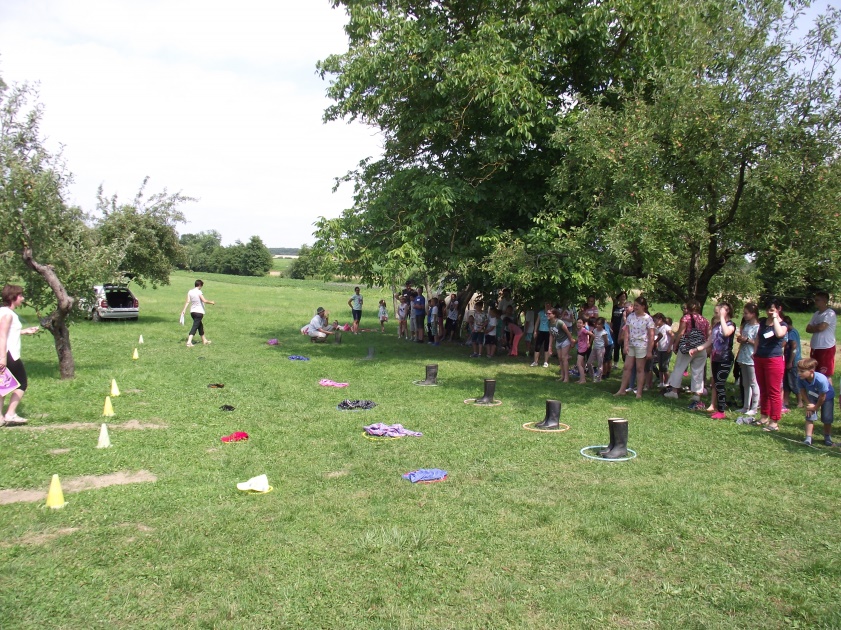 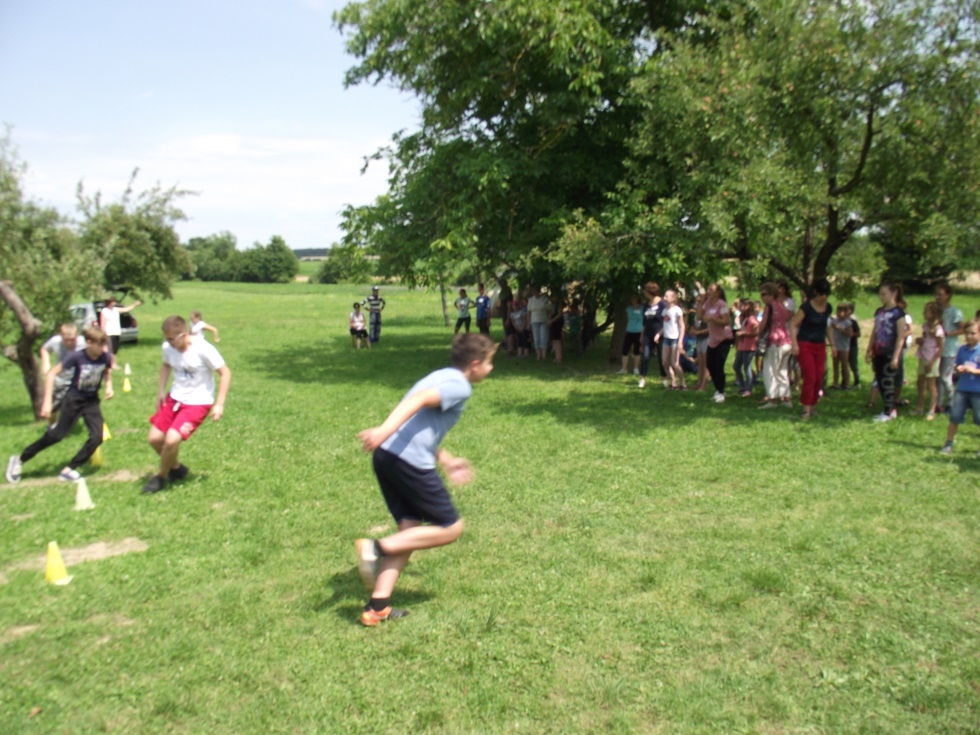 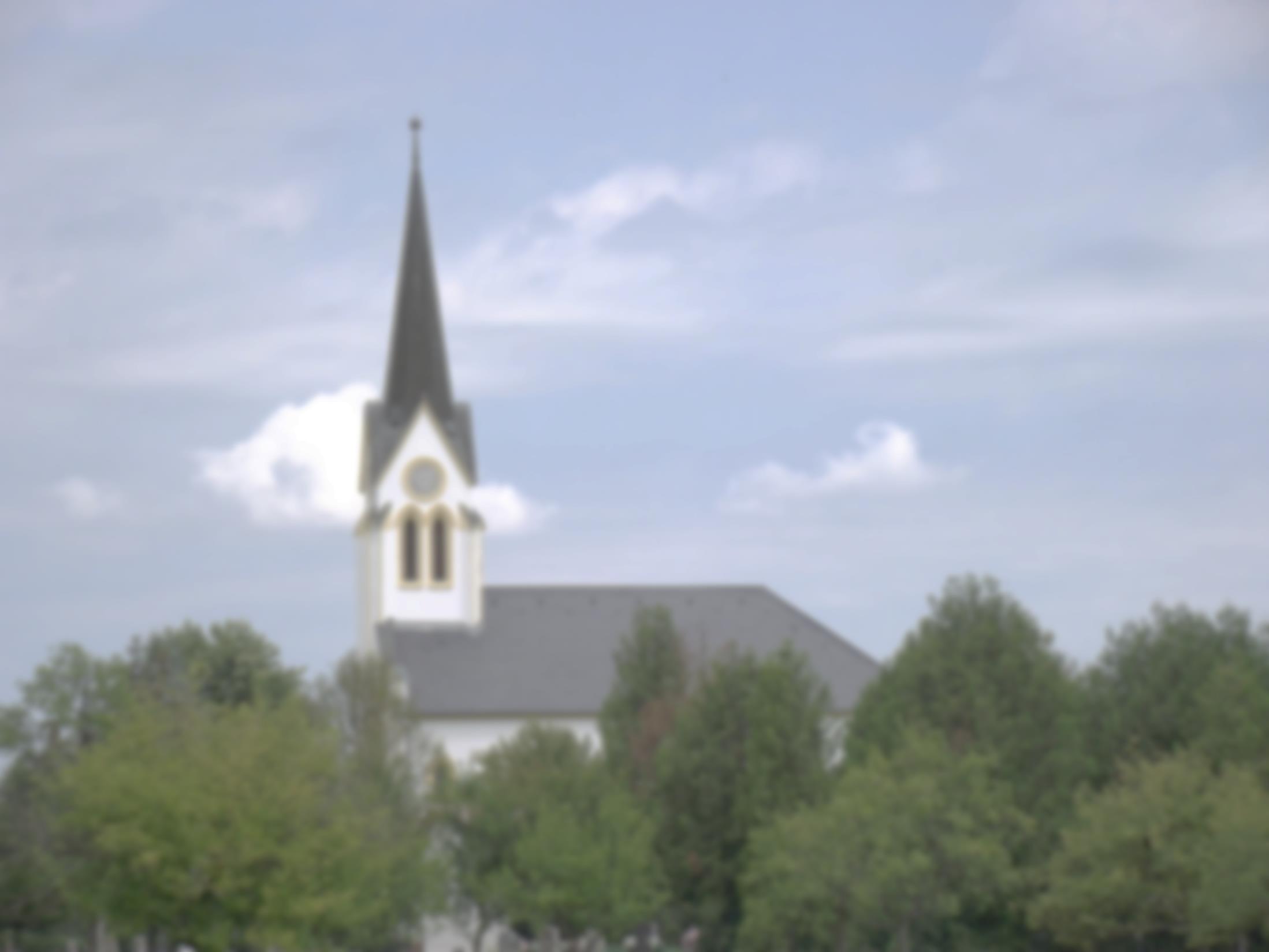 Íjazás a szabadban
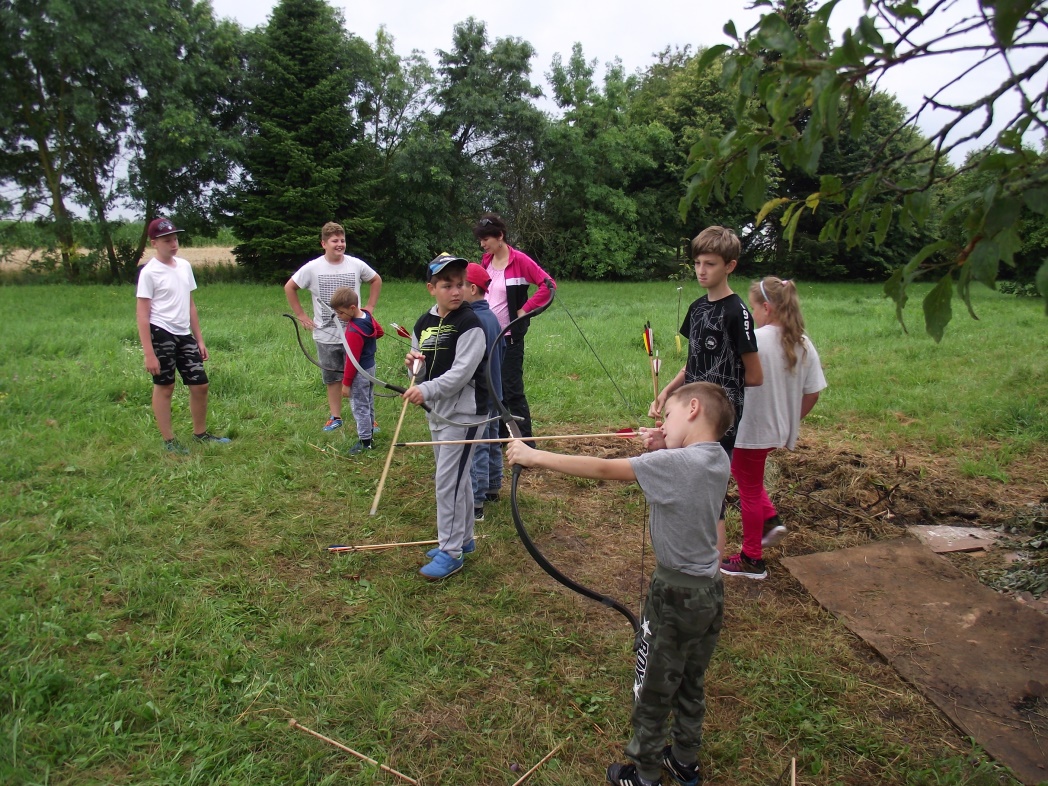 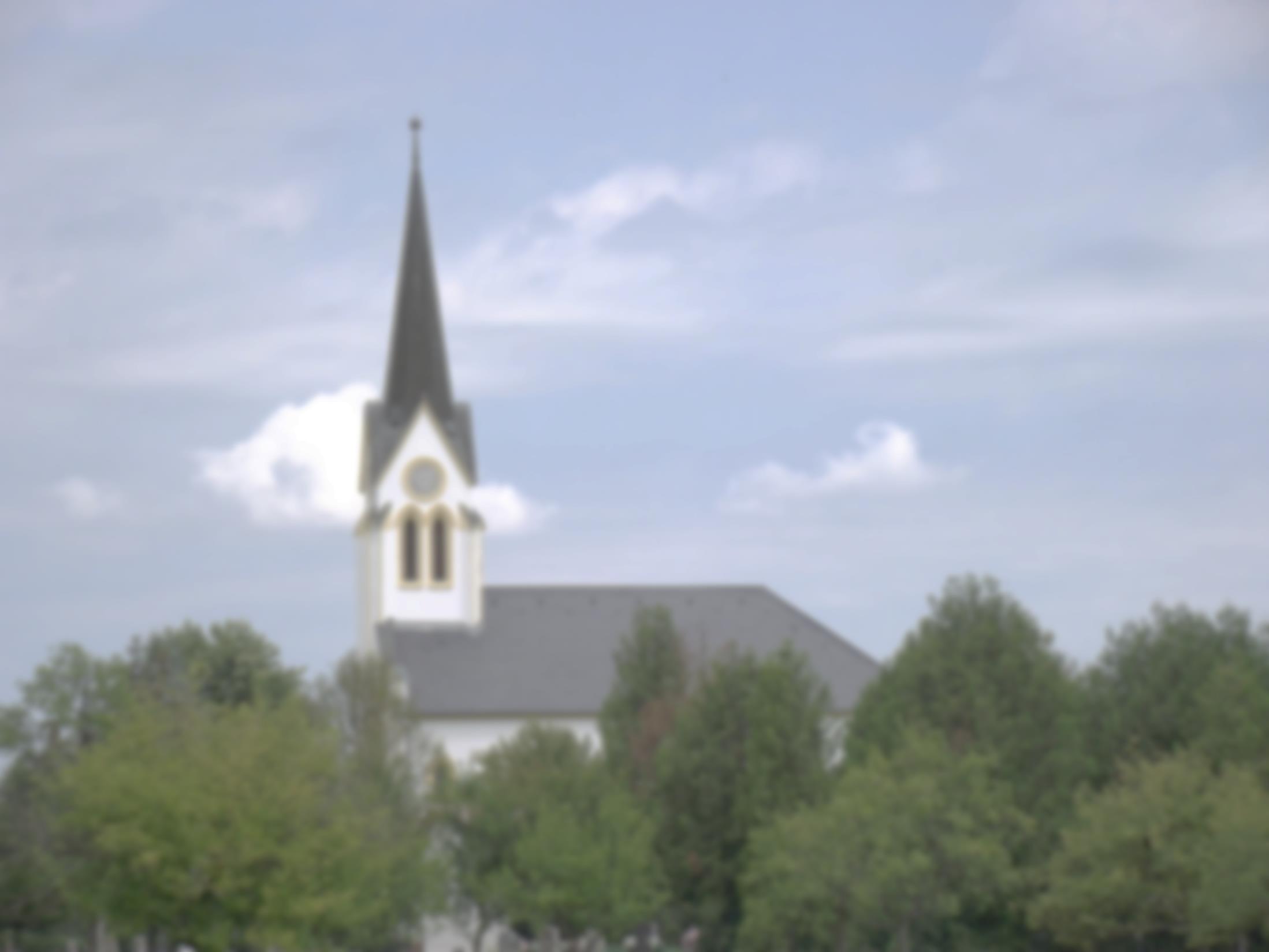 Áhitat reggelenként
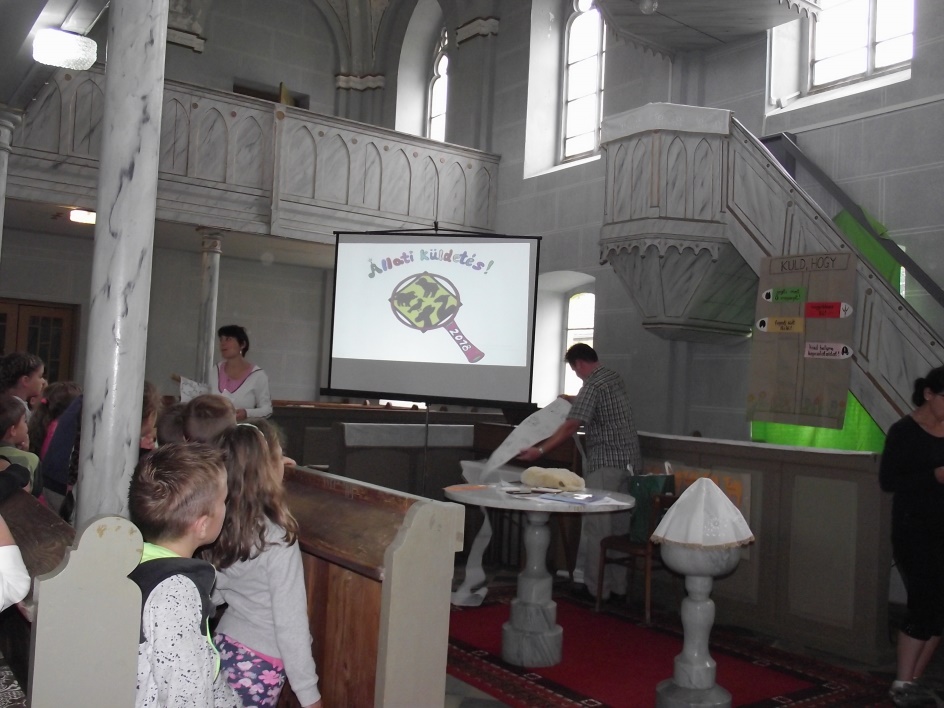 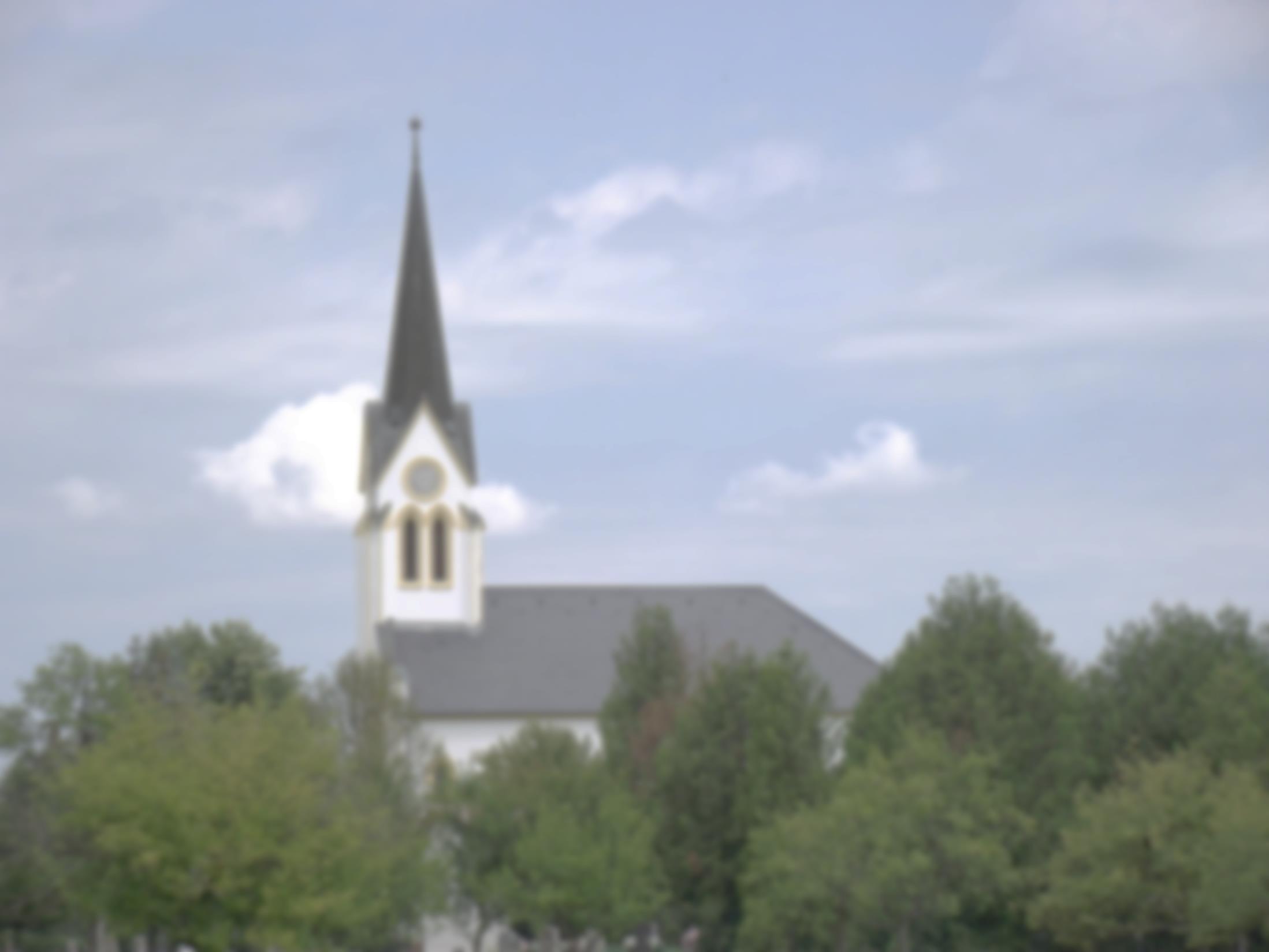 Ebéd
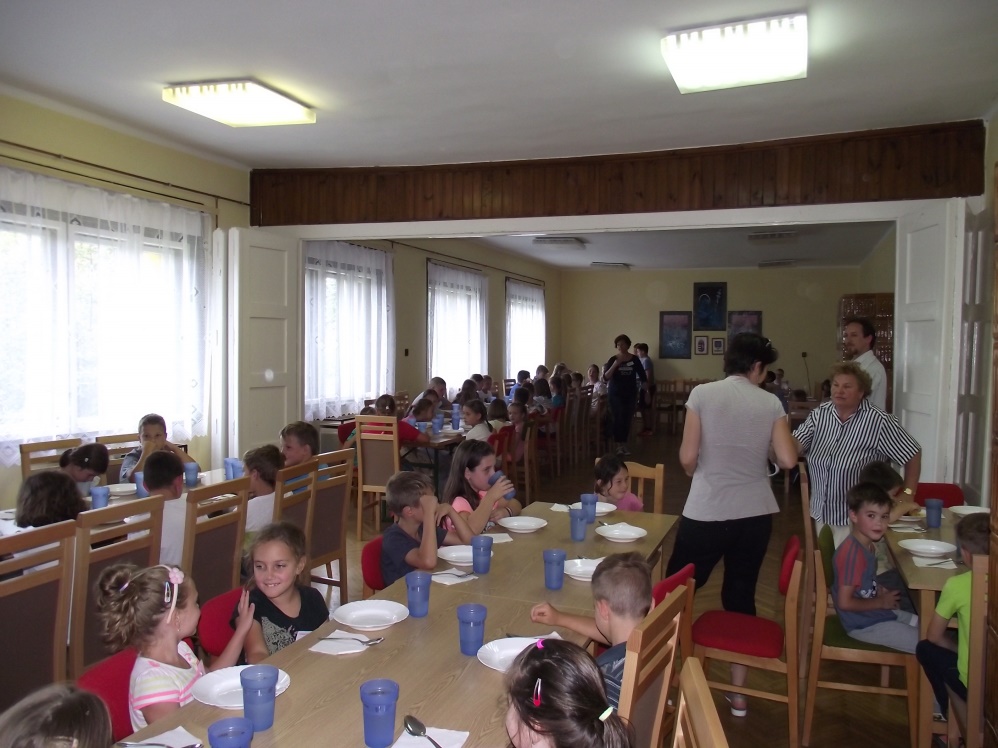 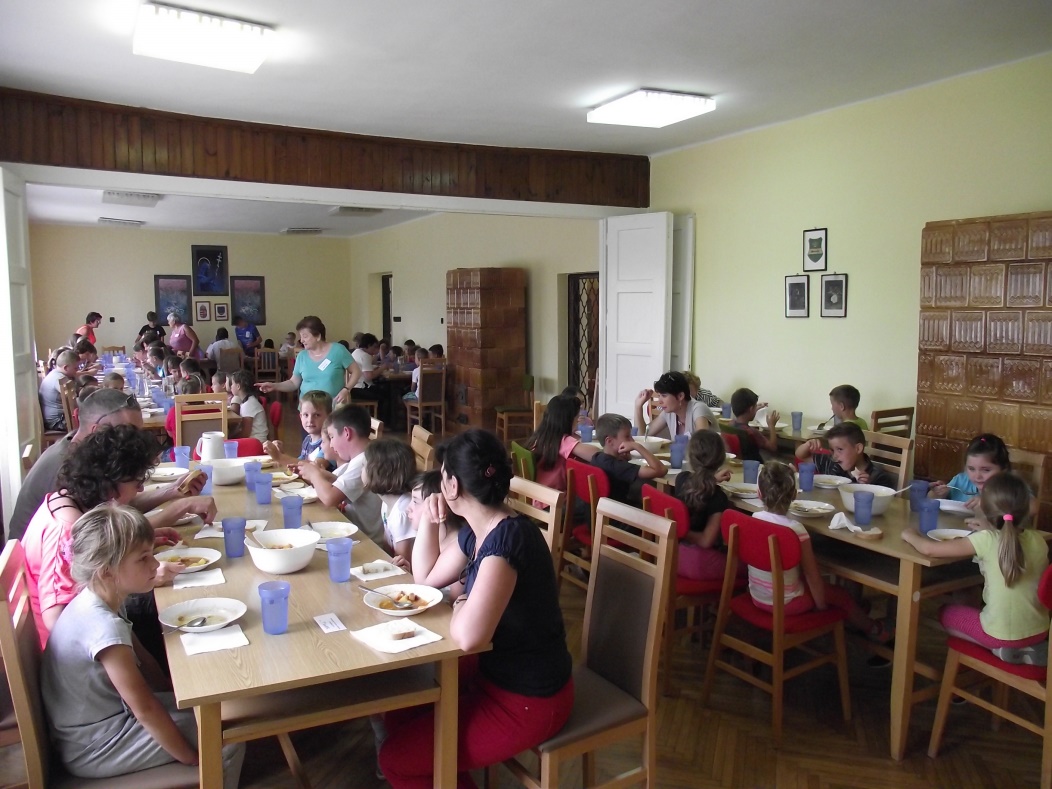 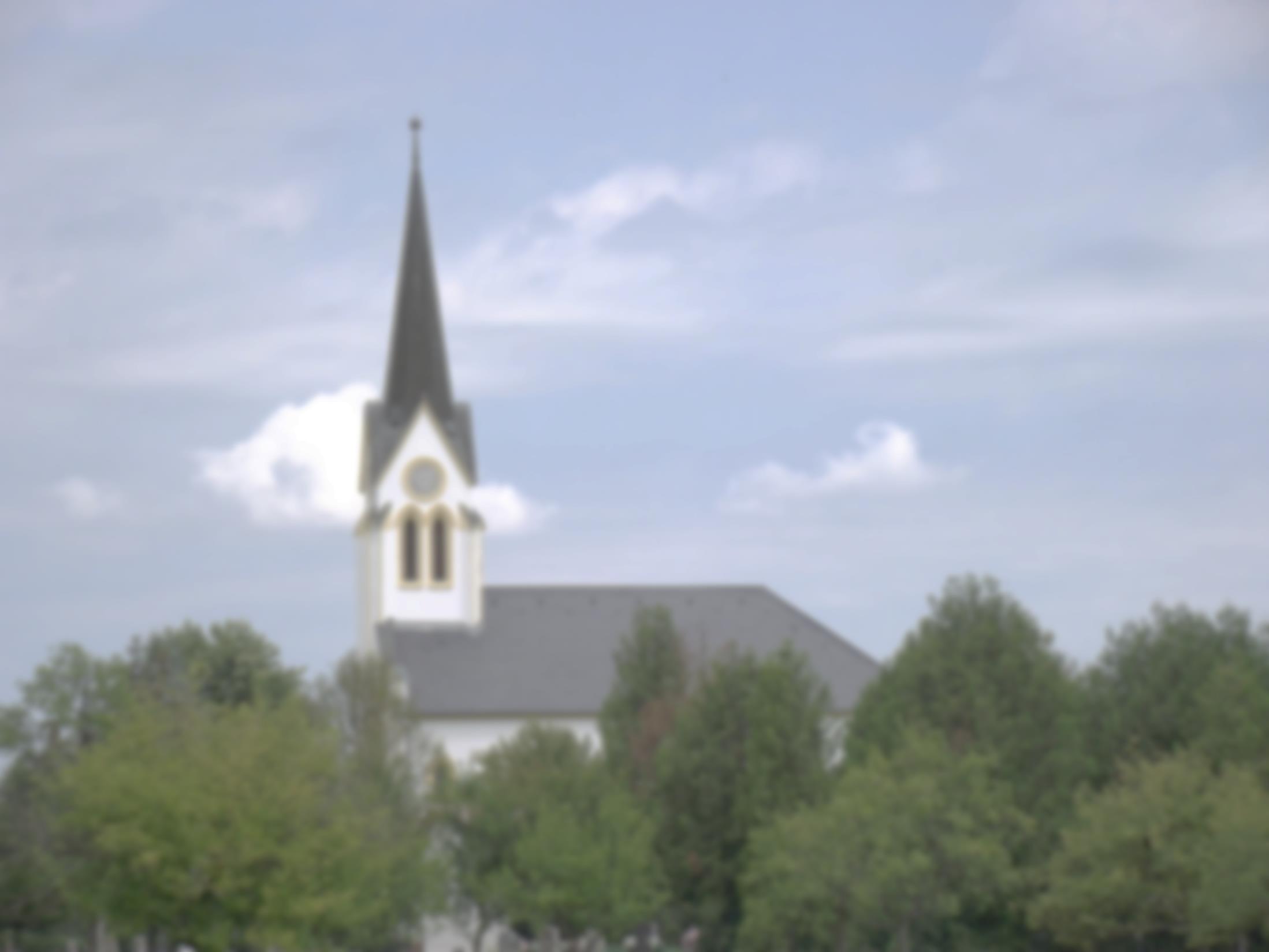 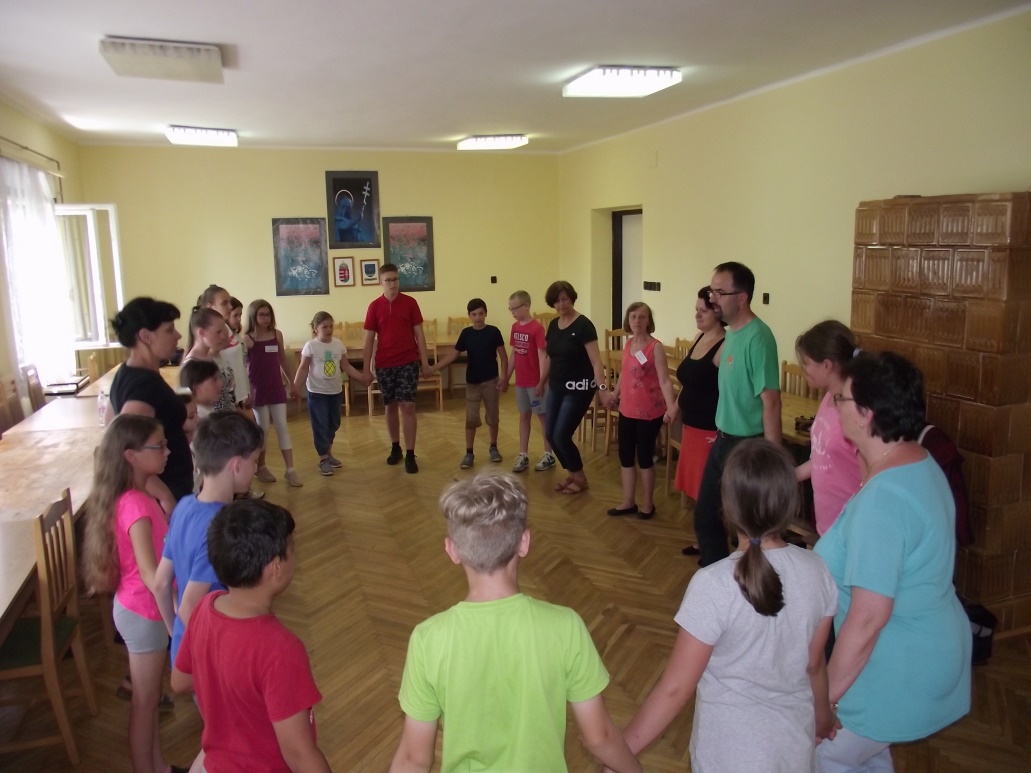 Készség fejlesztőfoglalkozások
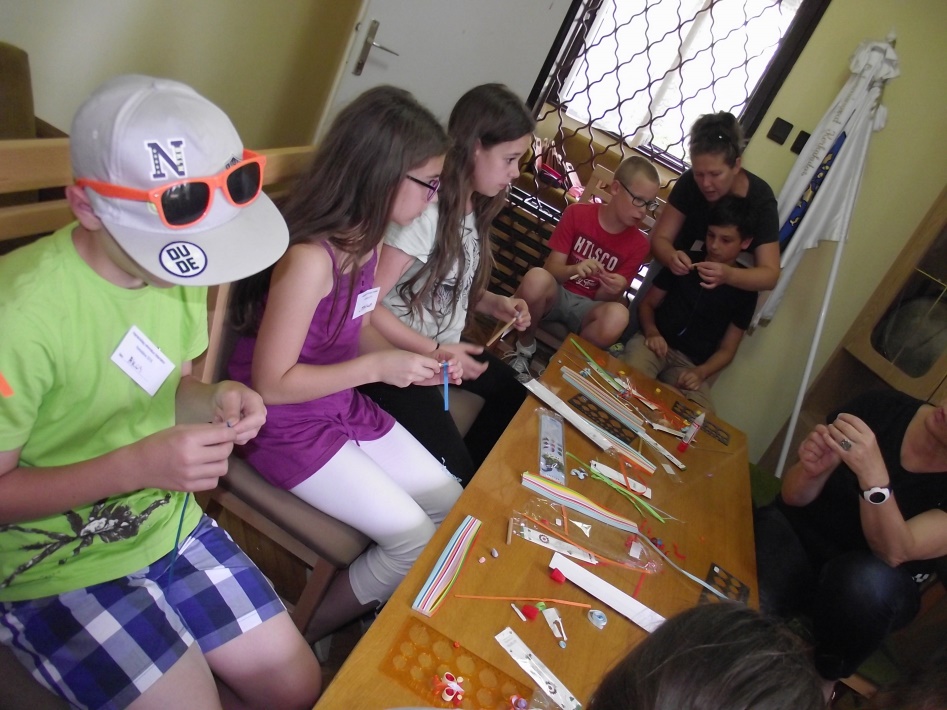 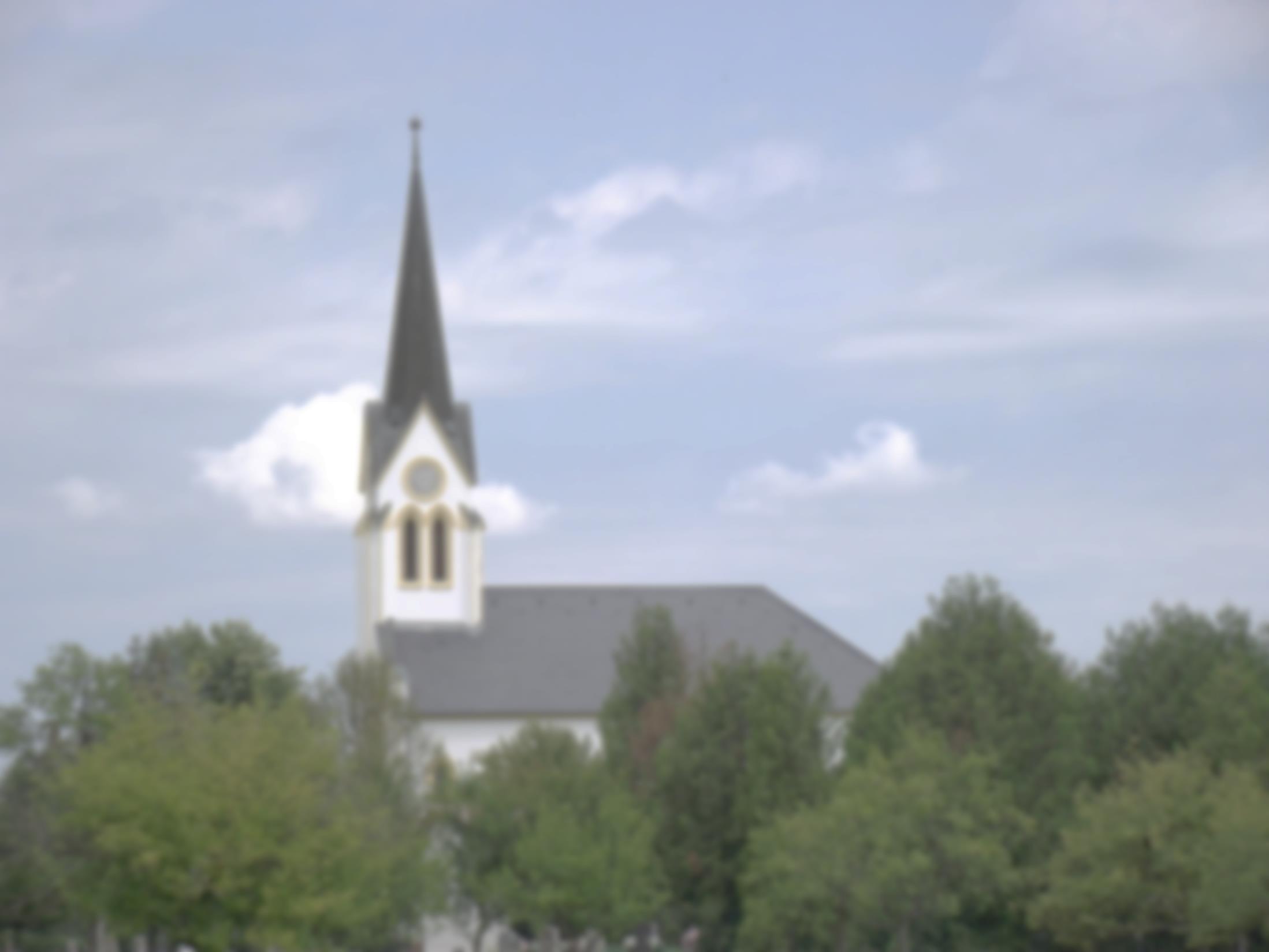 Életképek
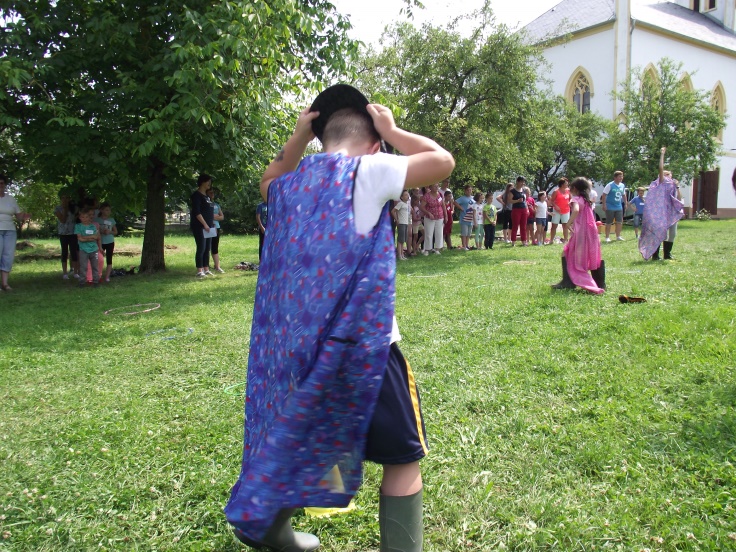 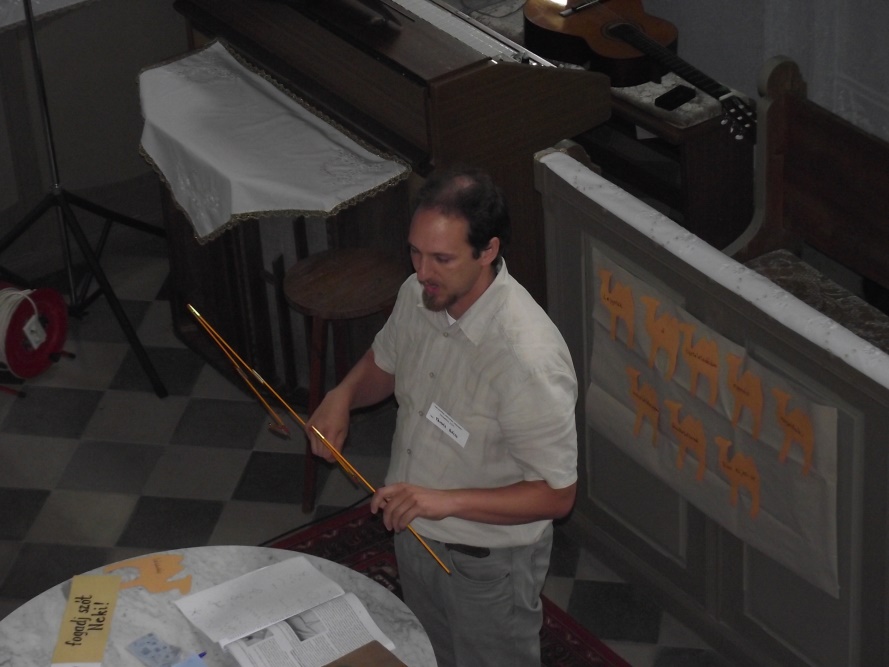 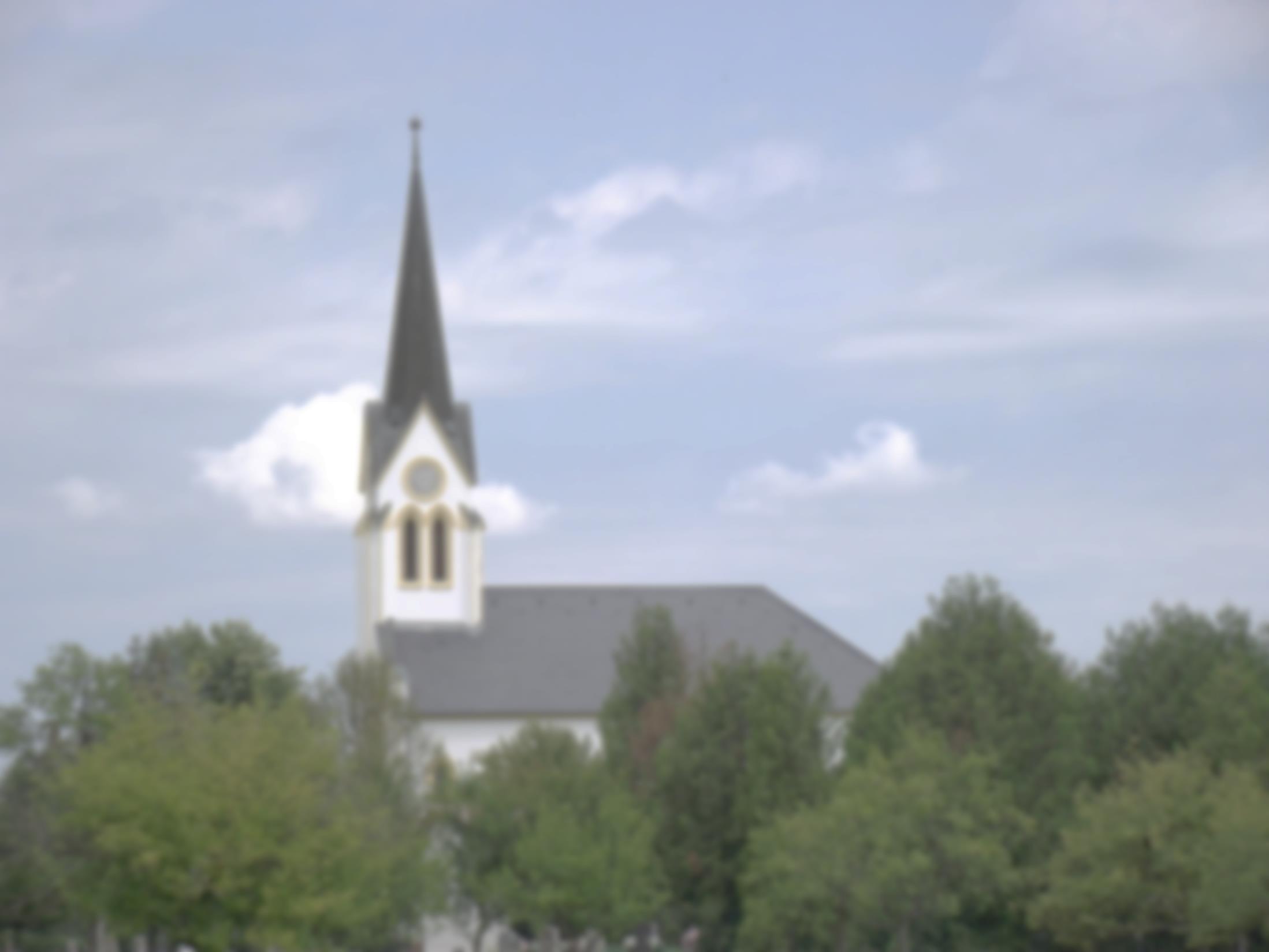 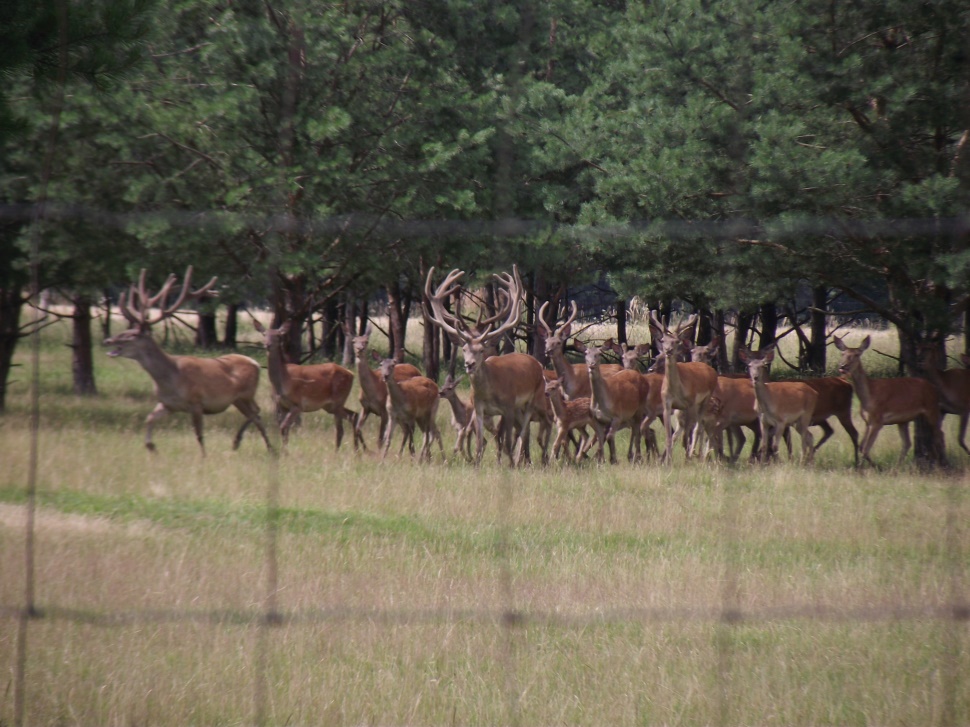 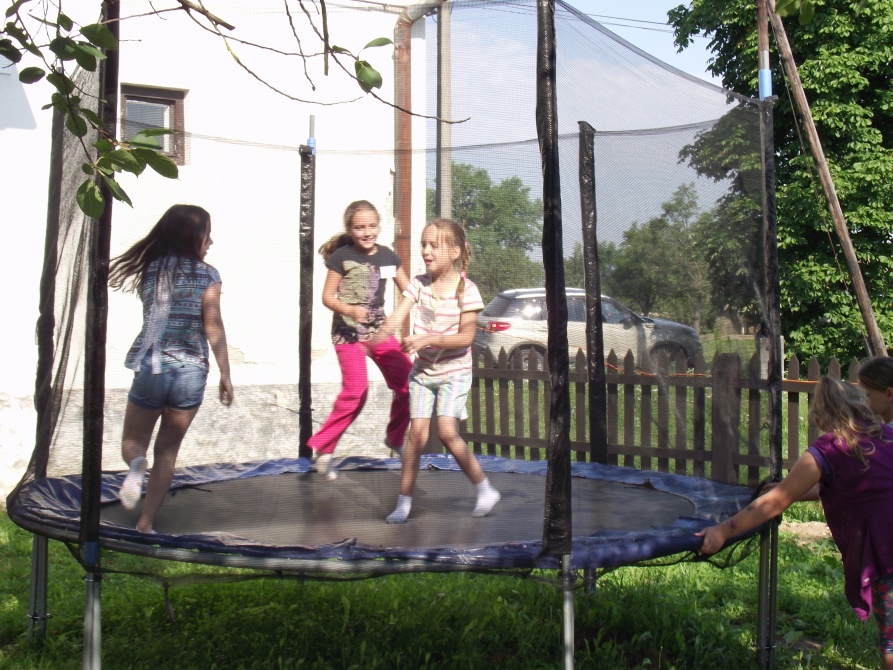 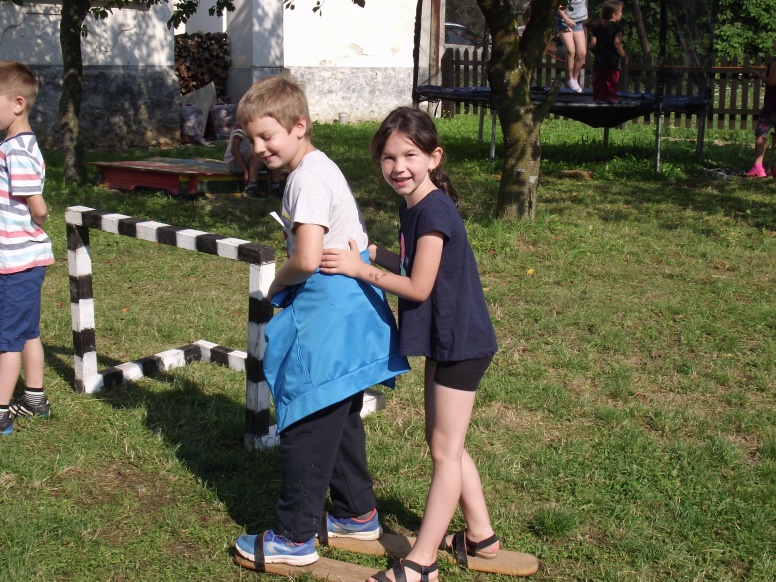 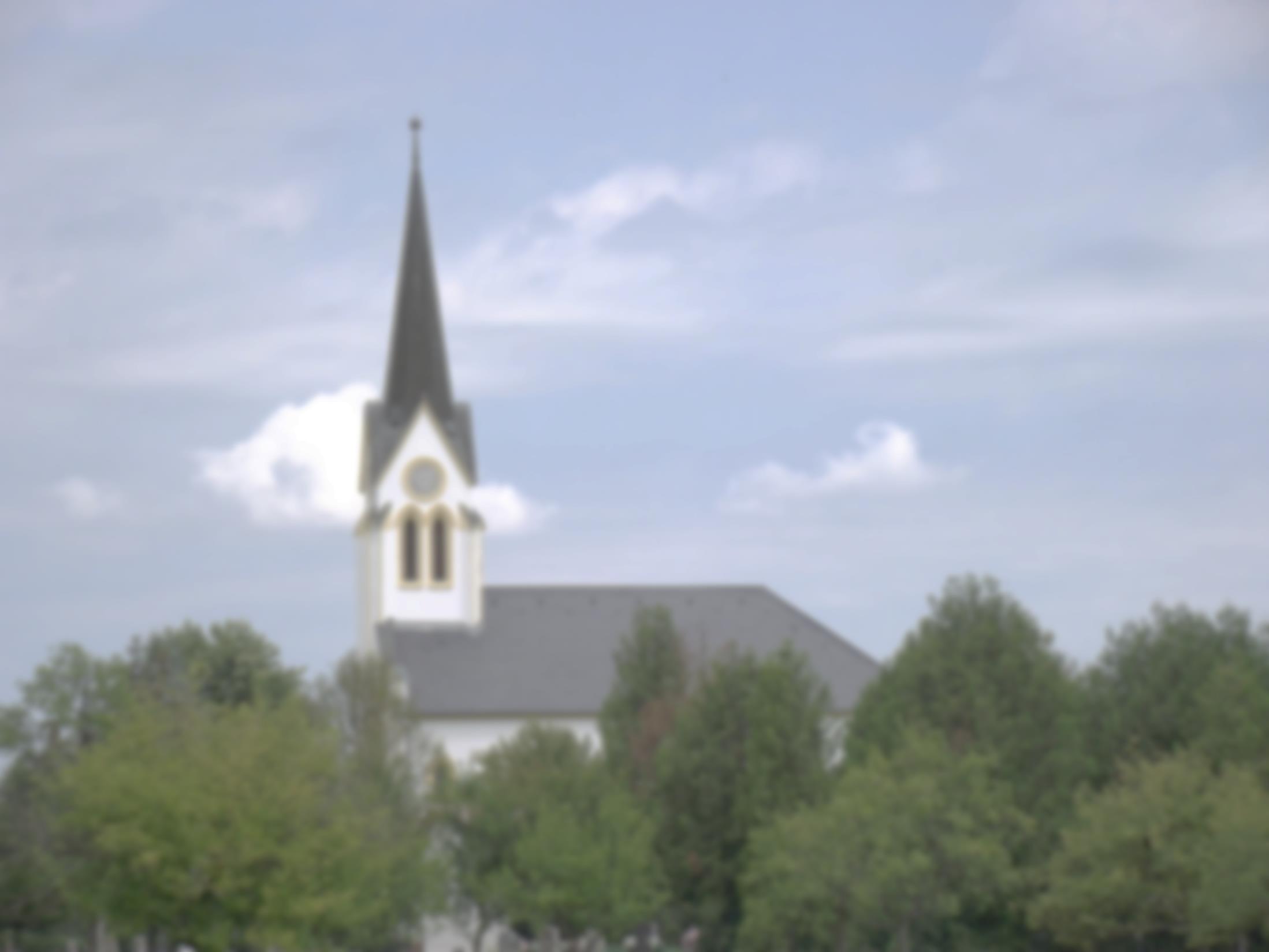 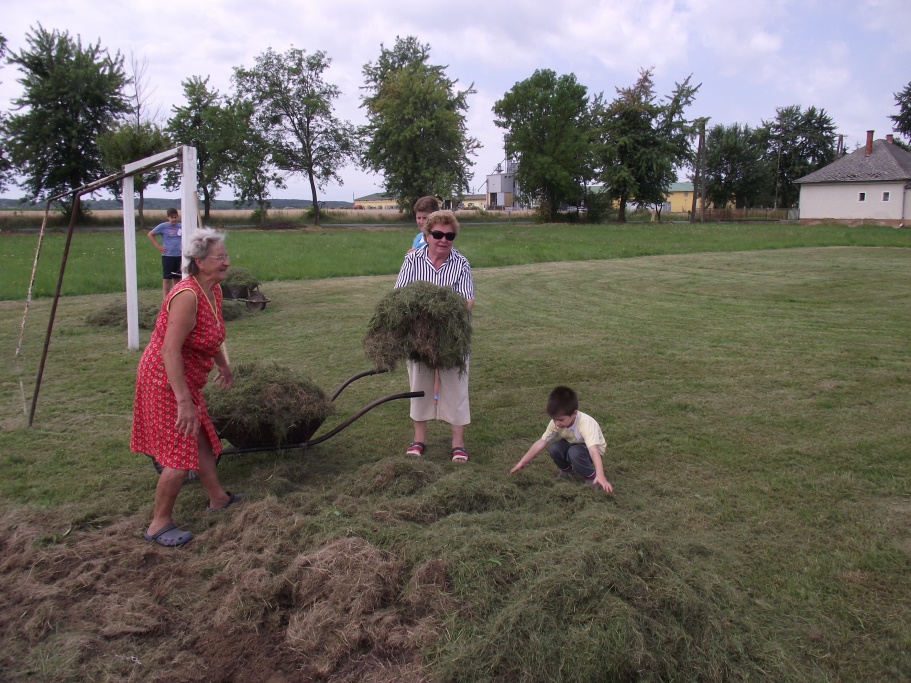 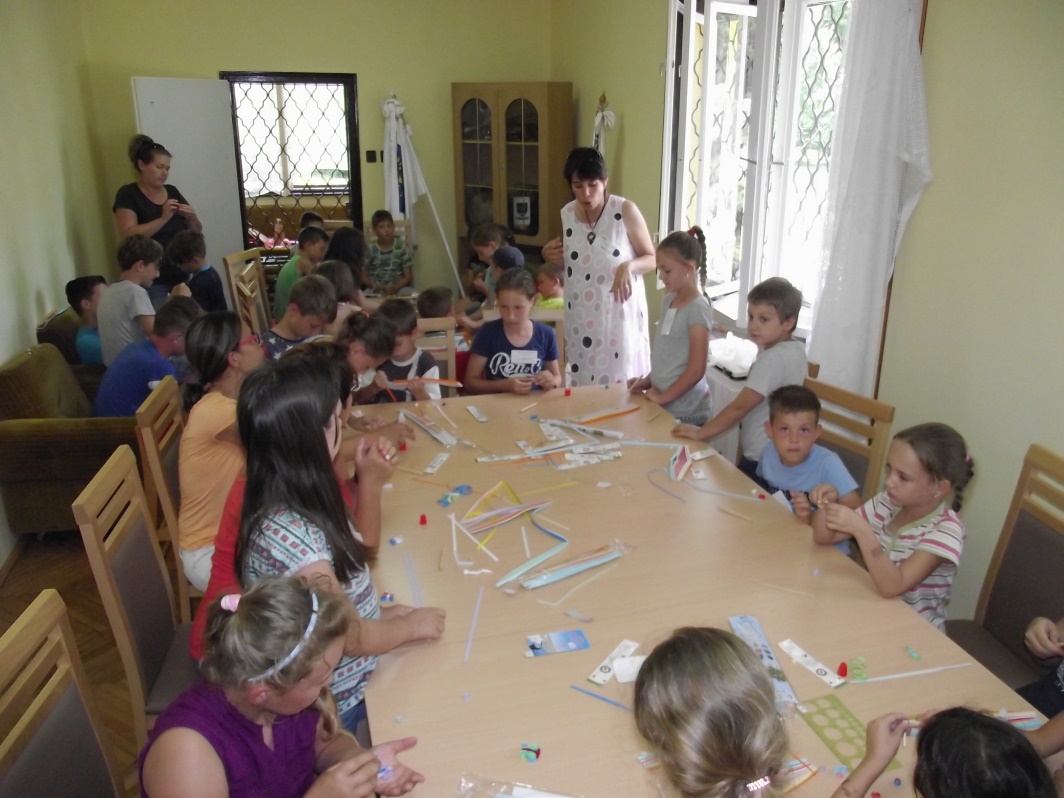 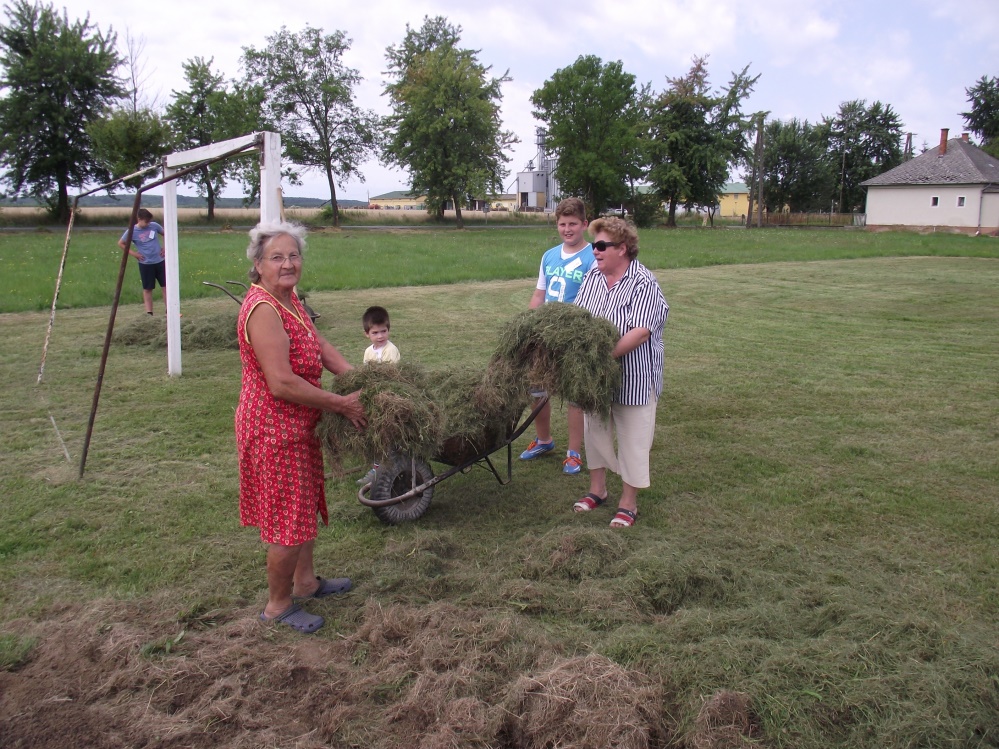 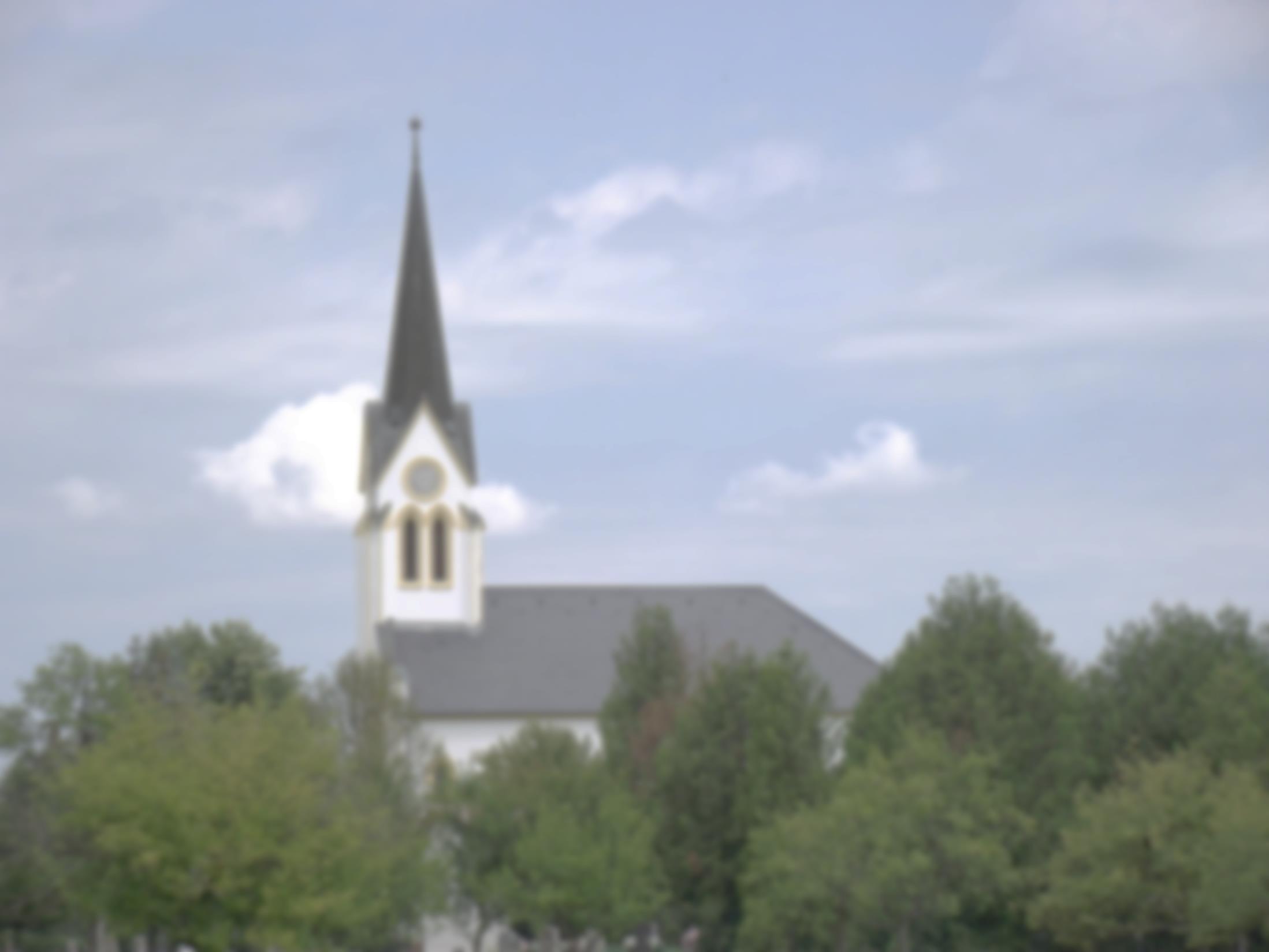 Találkozzunk jövőre ugyanitt!